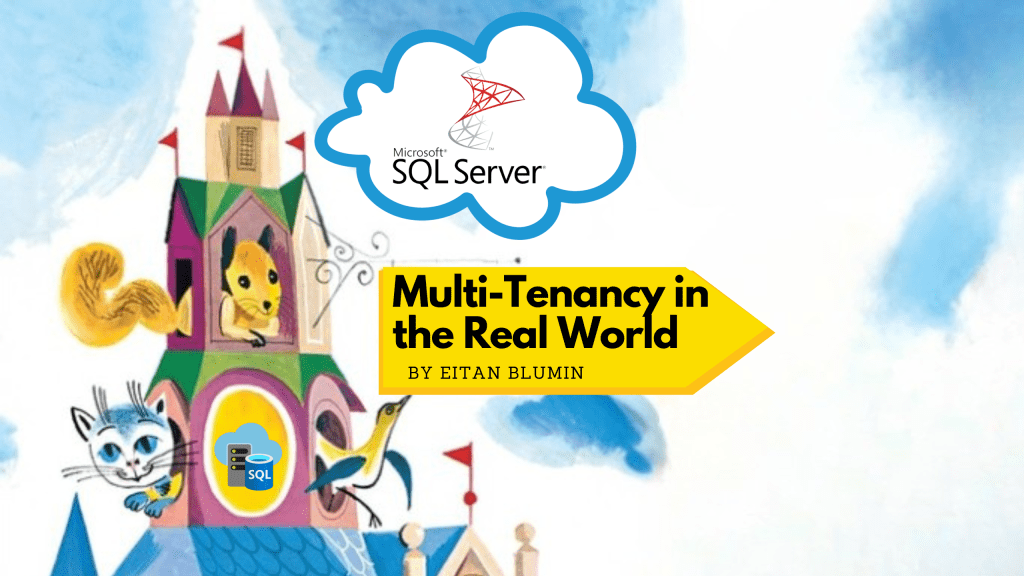 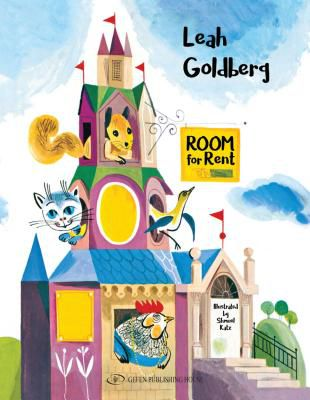 Multi-Tenancy
in the
Real World
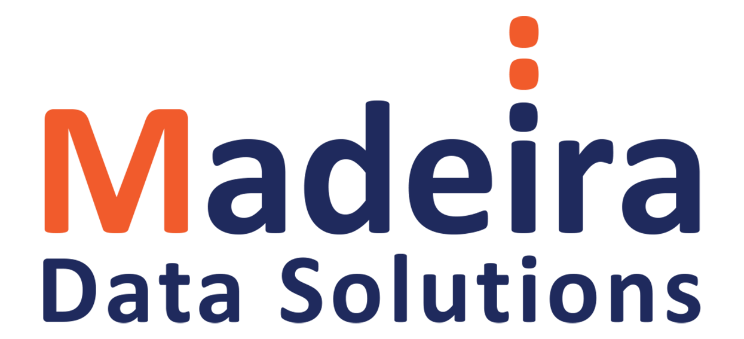 Copyright © 2023 Madeira Ltd
All Rights Reserved
Full rights, including copyrights, belong exclusively to Madeira Ltd
No use of the materials, in any form, is allowed,
unless receiving a prior written permission from Madeira Ltd
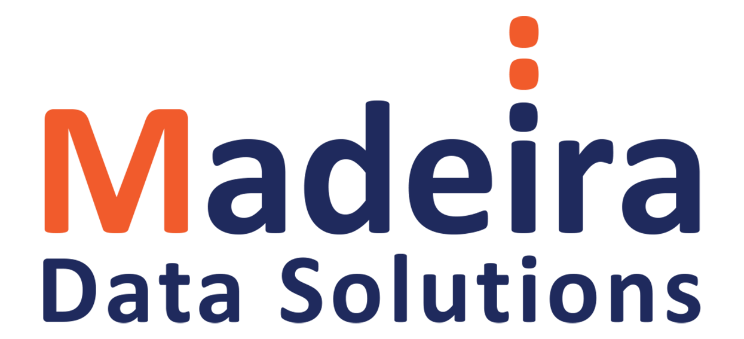 Eitan Blumin
Senior SQL Server Consultant
DBA Team Leader
Solutions Architect

Email:	eitan@madeiradata.com 
Twitter:	@EitanBlumin
LinkedIn:	linkedin.com/in/eitanblumin 
Blog: 	EitanBlumin.com
Podcast: 	SqlServerRadio.co.il
		         	SqlServerRadio.com
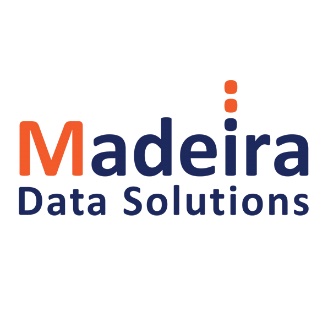 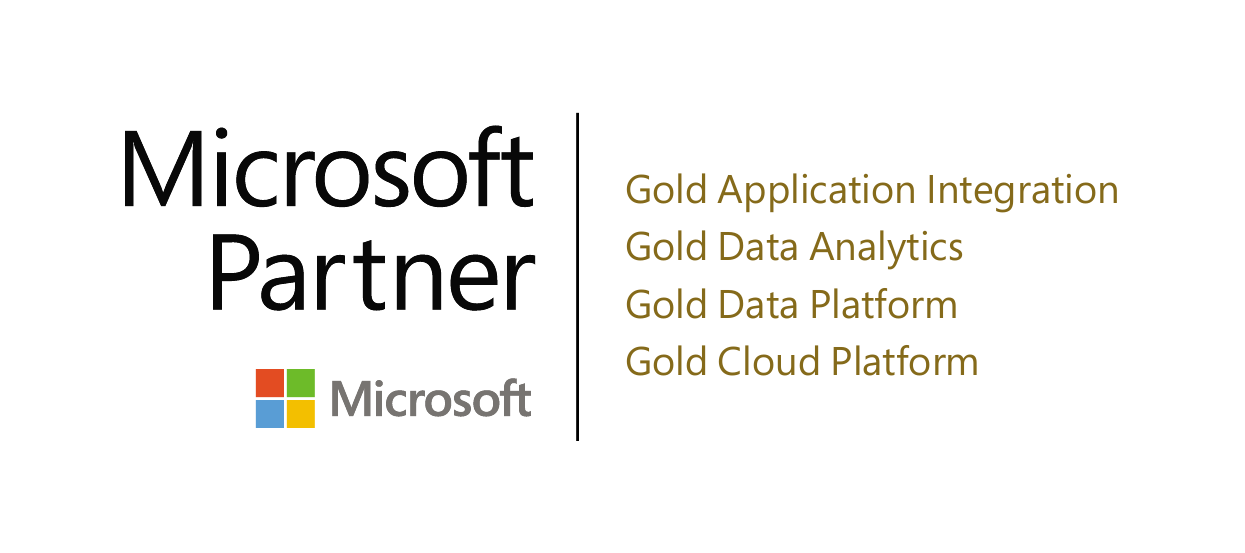 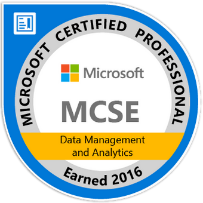 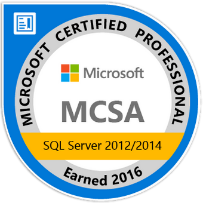 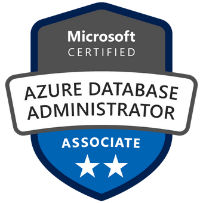 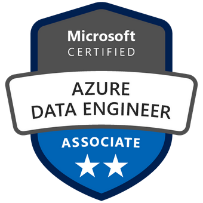 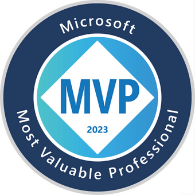 MadeiraData.com
Before we dive in
What you are about to see is based on a real-world project
The people and organizations involved have been censored
You will see a specific implementation that was a good fit for a specific scenario, but your own use case may vary
Meet Company Y
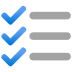 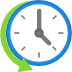 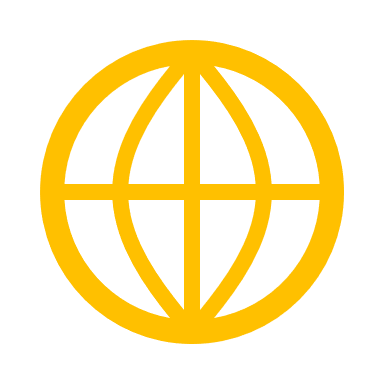 Web App
Single database
Single web app
Single backend service
Several scheduled SQL jobs
Requires “on-prem” installation
App and database are also stored in source control
On-Prem
MSSQL Database
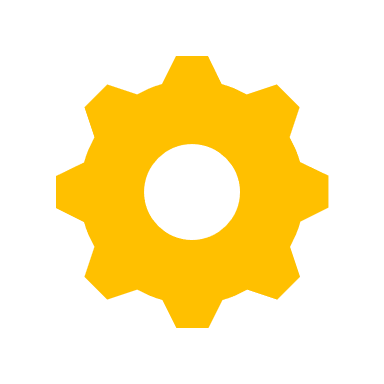 App Service
Scheduled Jobs
[Speaker Notes: The on-prem “legacy monolith” is the common use case we’d be focusing on in this session]
https://learn.microsoft.com/azure/azure-sql/database/saas-tenancy-app-design-patterns
Multi-Tenancy Models
Standalone app with single-tenant database
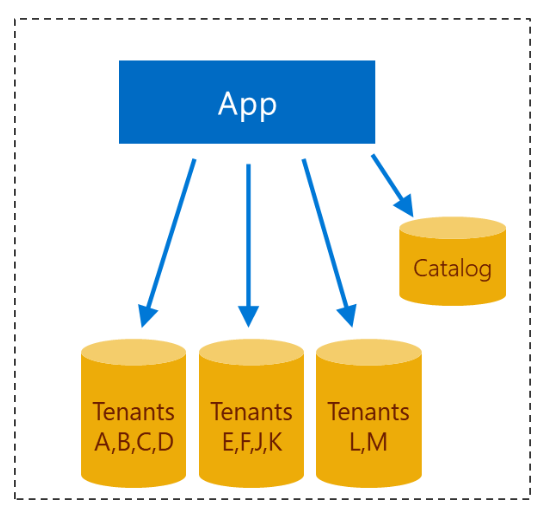 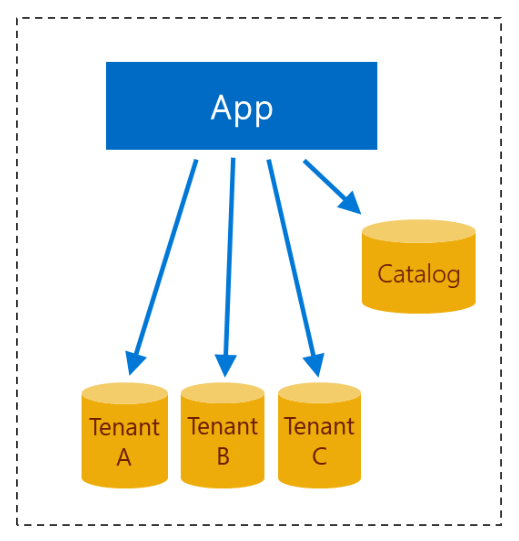 Multi-tenant app with sharded multi-tenant databases
Multi-tenant app with database-per-tenant
[Speaker Notes: There are different multi-tenancy models to choose from.
See below for more details:
https://learn.microsoft.com/azure/azure-sql/database/saas-tenancy-app-design-patterns]
https://learn.microsoft.com/azure/azure-sql/database/saas-tenancy-app-design-patterns
Tenancy models compared
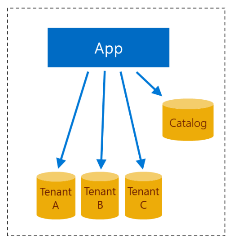 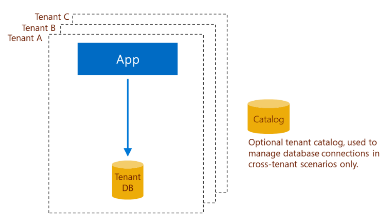 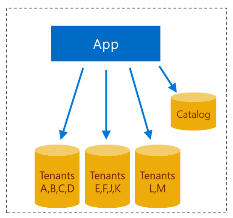 [Speaker Notes: Selecting a multi-tenancy model depends on several important measurements / criteria that would determine which model is the best fit for your use case.

https://learn.microsoft.com/azure/azure-sql/database/saas-tenancy-app-design-patterns]
Company Y Requirements
Legacy On-Prem ➡ SaaS on Cloud
Single Tenant ➡ Multi-Tenant
Need to support large number of tenants
Fast Self-Service
End-users create tenants on their own
Automated Lifecycle (automated churn)
Trial expiration + grace period
SQL Jobs ➡ Multi-Tenants?
Scalable Cross-Tenant Queries (BI & insights)
Minimal Cost & Time-To-Delivery
Azure SQL MI
Amazon RDS
(both limited to 100)
DACPAC
BACKUPS (?)
Scalable automation
Per-tenant or cross-tenant
Azure SQL Database
Elastic Pools
So, which Multi-Tenancy model was selected?
[Speaker Notes: Pause for effect]
Selected Solution:
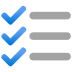 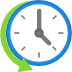 SQL on VM
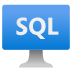 Catalog
Tenant Model
Cross-Tenant
Scheduled Jobs
Tenant A
Tenant B
Tenant C
Tenant D
… or maybe Azure SQLMI / Amazon RDS
(for smaller scales)
[Speaker Notes: Advantages:
* It can provide for each of the requirements made by Company Y, with the fast time-to-delivery being the most critical one.
Disadvantages:
* Cost is for the entire VM instead of per-tenant
* If we want to scale the VM further – this would mean downtime while the VM is being resized. We can solve this by setting up another VM with AlwaysOn. But then that’s another VM to pay for.]
Base model:Standalone single-tenant app with single-tenant database
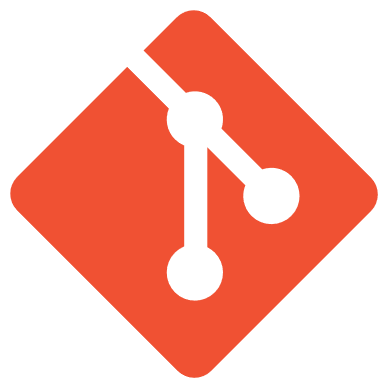 The codebase is shared between single-tenant and multi-tenant variants
[Speaker Notes: Application level isolation
In this model, the whole application is installed repeatedly, once for each tenant. Each instance of the app is a standalone instance, so it never interacts with any other standalone instance. Each instance of the app has only one tenant, and therefore needs only one database. The tenant has the database all to itself.
[…]
Each tenant database is deployed as a single database. This model provides the greatest database isolation. But the isolation requires that sufficient resources be allocated to each database to handle its peak loads. […]
Vendor management
The vendor can access all the databases in all the standalone app instances, even if the app instances are installed in different tenant subscriptions. The access is achieved via SQL connections. This cross-instance access can enable the vendor to centralize schema management and cross-database query for reporting or analytics purposes. If this kind of centralized management is desired, a catalog must be deployed that maps tenant identifiers to database URIs.

https://learn.microsoft.com/en-us/azure/azure-sql/database/saas-tenancy-app-design-patterns?view=azuresql#c-standalone-single-tenant-app-with-single-tenant-database]
Optimized model:Multi-tenant app with database-per-tenant
The system needs to be scalable and balanced.
The number of app instances needs to be independent of the number of tenants.
Tenants need to be equally distributed between app instances as much as possible.
Service
App
[Speaker Notes: This next pattern uses a multi-tenant application with many databases, all being single-tenant databases. A new database is provisioned for each new tenant. The app is scaled out horizontally by adding more app instances. The scaling could be based on workload and is independent of the number or scale of the individual databases.]
Trick #1:App/Tenant Auto-Balance
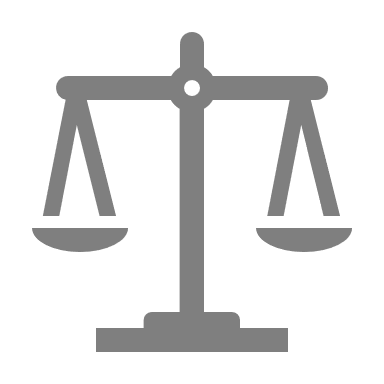 Basic balancing algorithm:
Get and enumerate active services
If no active services – delete all mappings
Delete service-tenant mappings for inactive tenants/services
Per tenant, usemodulu (%) NumOfActiveServices to match with a service and insert new mappings or update existing
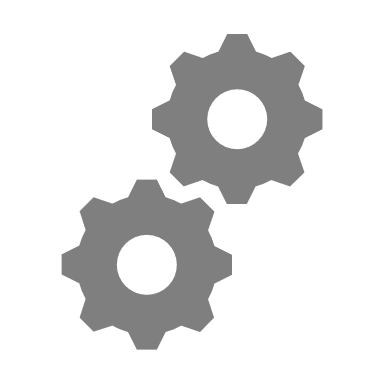 Trick #2:Fast Time-to-Delivery App Flow
Tenant-specific Process
(legacy code)
Tenant-specific Process
(legacy code)
MTenabled
MT disabled
Threads for de-mapped tenants need to be stopped/killed
[Speaker Notes: By keeping the core app engine single-tenant-specific (red), we can keep most of our legacy code unchanged.
Our only development effort is this multi-tenancy “wrapper” layer (blue).]
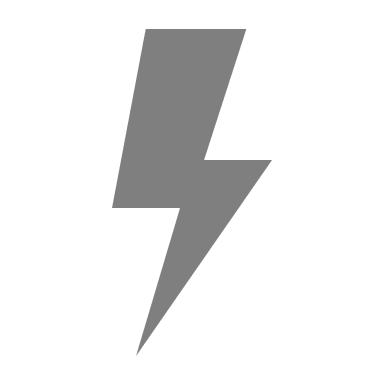 Trick #3:Fast Self-Service Tenant Creation
DBCC CLONEDATABASE(@TenantModel,@DBName);

SET @CMD = N'ALTER DATABASE ‘
 + QUOTENAME(@DBName)
 + N' SET READ_WRITE WITH NO_WAIT;’
EXEC (@CMD);

EXEC dbo.[PROC_PopulateTenantDataTables]
           @DBName
App
Tenant Model
Tenant D
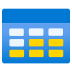 REGISTER
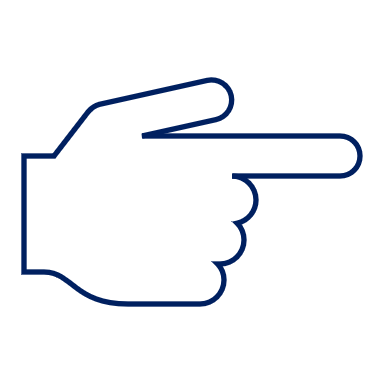 ~2 seconds to create a new tenant!
[Speaker Notes: The “Tenant Model” will be implemented similarly to how the “model” database in SQL Server is used.
It will be cloned using DBCC CLONEDATABASE which is a very fast operation (don’t forget to change to READ_WRITE mode).
And then a stored procedure will be executed to copy static/lookup tables from it.
This would not be supported in AWS RDS and Azure SQL Managed Instance.
Alternative for RDS: backup/restore using SQL native backups.
Alternative for Azure SQL Managed Instance: PITR only via Powershell/Az CLI/API]
Trick #4:Multi-Tenant Change Automation
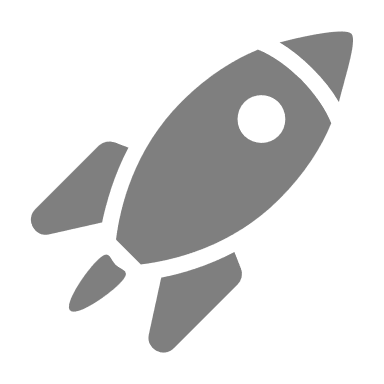 DbaTools (https://dbatools.io)
Publish-DbaDacPackage

Publish the Catalog
Publish the Tenant Model
Publish Foreach [active] Tenant

Optionally “lock” the version of specific tenant(s)
UPDATE tblTenants SET VersionLocked = 1WHERE …
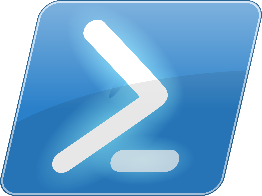 Powershell
2
1
Tenant Model
3
https://eitanblumin.com/project-type/ci-and-cd-with-ssdt
[Speaker Notes: Also possible to integrate with Azure DevOps CI/CD.
Deployment-aware database development is important here to allow for zero-downtime database deployments.

To learn more about CI/CD and DB DevOps: https://eitanblumin.com/project-type/ci-and-cd-with-ssdt/]
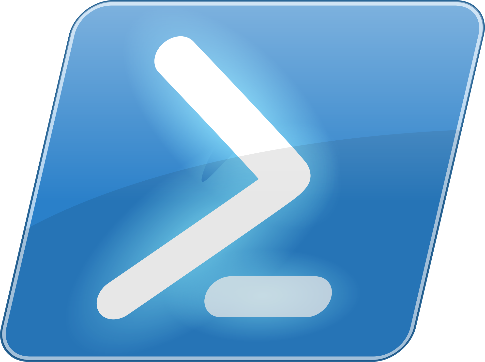 [Speaker Notes: Company Y specifically wanted version deployments to be manual, but the same idea could be implemented as part of an automated pipe]
Trick #5:Multi-Tenant Job Execution
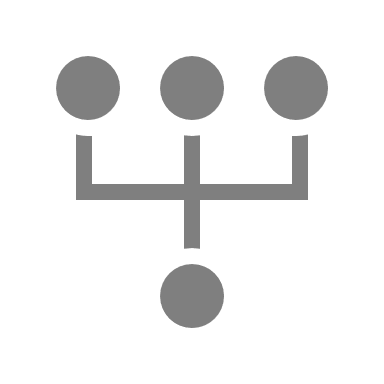 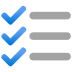 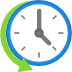 Single scheduled SQL job - executes a single stored procedure in the catalog.
Foreach tenant – execute equivalent stored procedure with same parameters.
Data-driven.
The SQL Job doesn’t need to be configured per-tenant.
Other automation methods?
Azure Automation
Azure Data Factory
Azure Functions
Others
SQL Job
1
2
[Speaker Notes: With large scales this could be problematic as this is a serial-execution pattern.
Possible alternatives could be taken into consideration to implement parallel async execution instead.
But they still must be data-driven.]
CREATE PROCEDURE [dbo].[PROC_ForEachTenantParameterized]
  @CMD NVARCHAR(MAX)-- the SQL command to be used for outer sp_executesql.
, @XmlParams XML = NULL-- the XML definition of the parameter values
, @ServiceID int = NULL
, @TenantState tinyint = 0
AS
BEGIN
SET XACT_ABORT, ARITHABORT, NOCOUNT ON;
SET TRANSACTION ISOLATION LEVEL READ UNCOMMITTED;
DECLARE @CurrentTenant sysname, @spExecuteSql nvarchar(4000)

DECLARE Tenants CURSOR
LOCAL FAST_FORWARD
FOR
SELECT DISTINCT DBName
FROM [dbo].[FUNC_GetTenantsForService](@ServiceID, @TenantState)

OPEN Tenants

WHILE 1=1
BEGIN
FETCH NEXT FROM Tenants INTO @CurrentTenant;
IF @@FETCH_STATUS <> 0 BREAK; -- stop loop if reached EOF
SET @spExecuteSql = QUOTENAME(@CurrentTenant) + N'..sp_executesql'
EXEC @spExecuteSql @CMD, N'@XmlParams xml', @XmlParams
END

CLOSE Tenants
DEALLOCATE Tenants
END
Looks familiar?
https://eitanblumin.com/portfolio/advanced-dynamic-search-queries/
App/tenant load-balancing
The Final Result
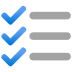 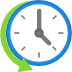 Fast tenant registration
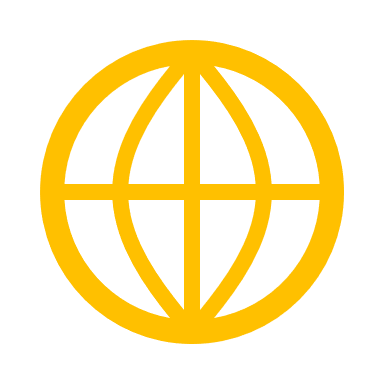 Web App
Catalog
Tenant Model
Data-driven automation
Time-to-delivery:
~half a year
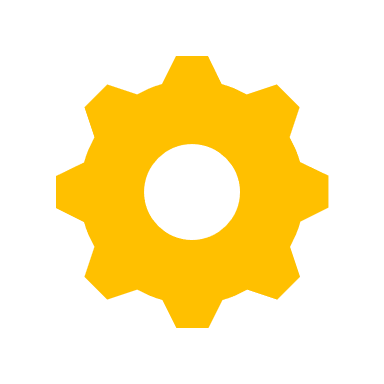 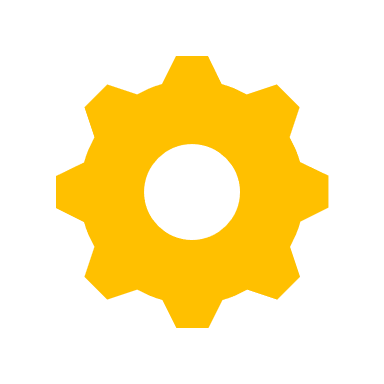 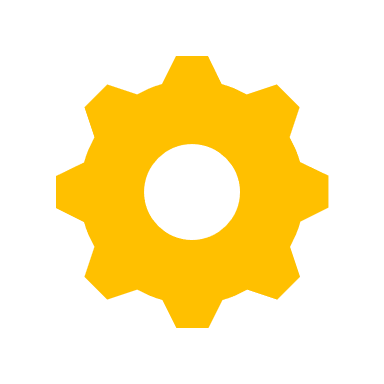 App Service
App Service
App Service
New Tenant
Tenant A
Tenant B
Tenant C
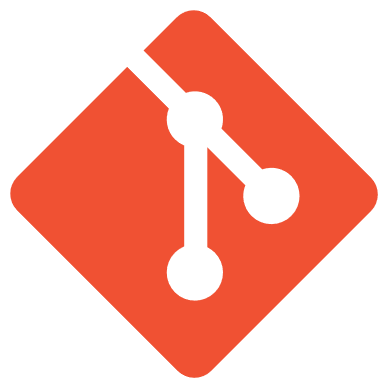 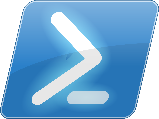 Data-driven change automation
SSDT + Git
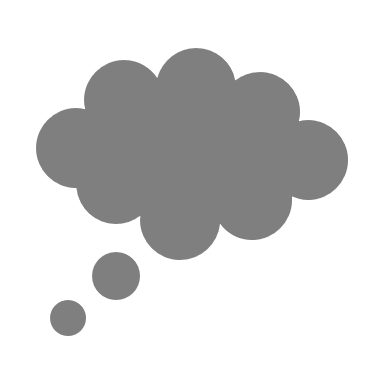 Final Thoughts
Focus on data-driven logic
Operational
Maintenance
Management
Automation
Don’t forget security
Design may vary for your use case
The need begets technology…but the need is sometimes difficult to identify
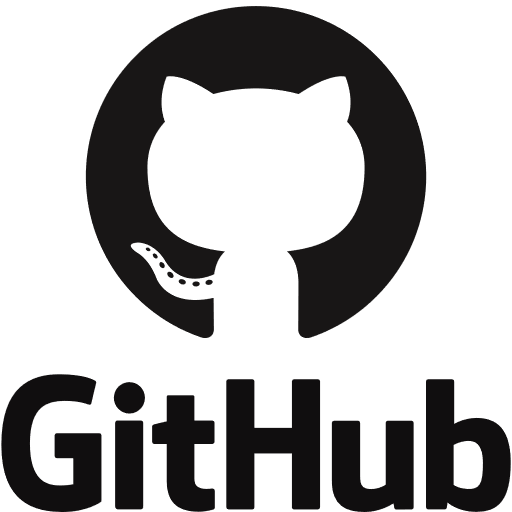 Sample Project
GitHub.com/MadeiraData/multi_tenancy_ssdt_sample
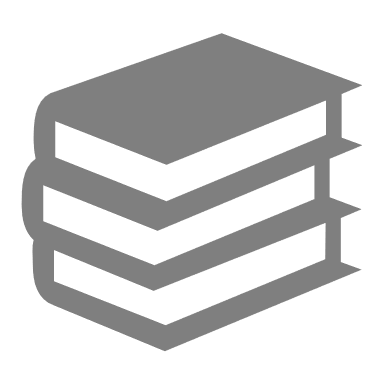 Additional Resources
https://learn.microsoft.com/azure/azure-sql/database/saas-tenancy-app-design-patterns (duh, obviously)
Blog post series by Erwin Staal from 2020-2021:(focused on AzureSQL and EF, but incomplete as of today)
https://erwinstaal.nl/posts/database-per-tenant-series/
https://erwinstaal.nl/posts/db-per-tenant-catalog-database-infrastructure/
https://erwinstaal.nl/posts/db-per-tenant-catalog-database-ef-core-migrations/
https://erwinstaal.nl/posts/db-per-tenant-code/
https://eitanblumin.com/project-type/ci-and-cd-with-ssdt
https://github.com/MadeiraData/DynamicFilters/
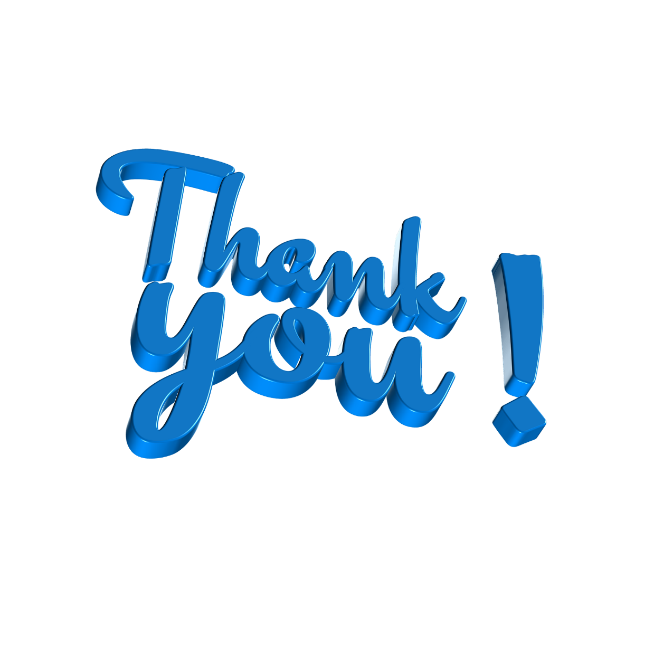 Time for Q&A
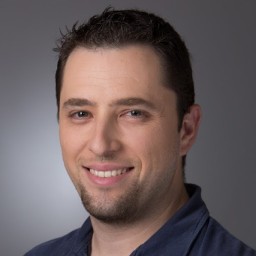 Name:	Eitan Blumin
Email Address:	eitan@madeiradata.com 
Twitter:	@EitanBlumin
LinkedIn:	linkedin.com/in/eitanblumin 
Blog:	EitanBlumin.com 
Podcast:	SqlServerRadio.co.il |SqlServerRadio.com 
GitHub:	GitHub.com/MadeiraData |GitHub.com/EitanBlumin
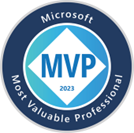 GitHub.com/MadeiraData/multi_tenancy_ssdt_sample
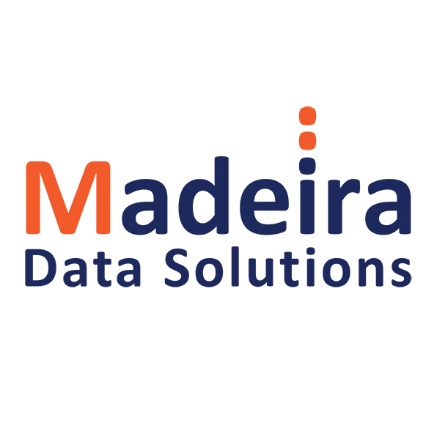 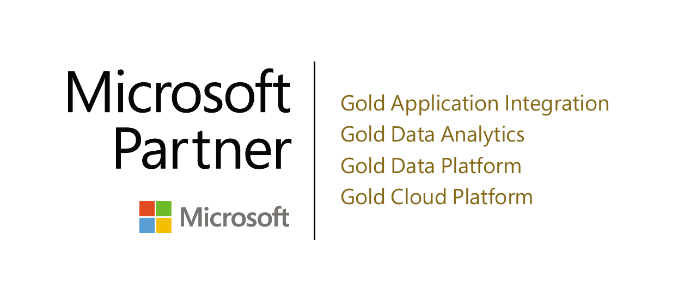 MadeiraData.com